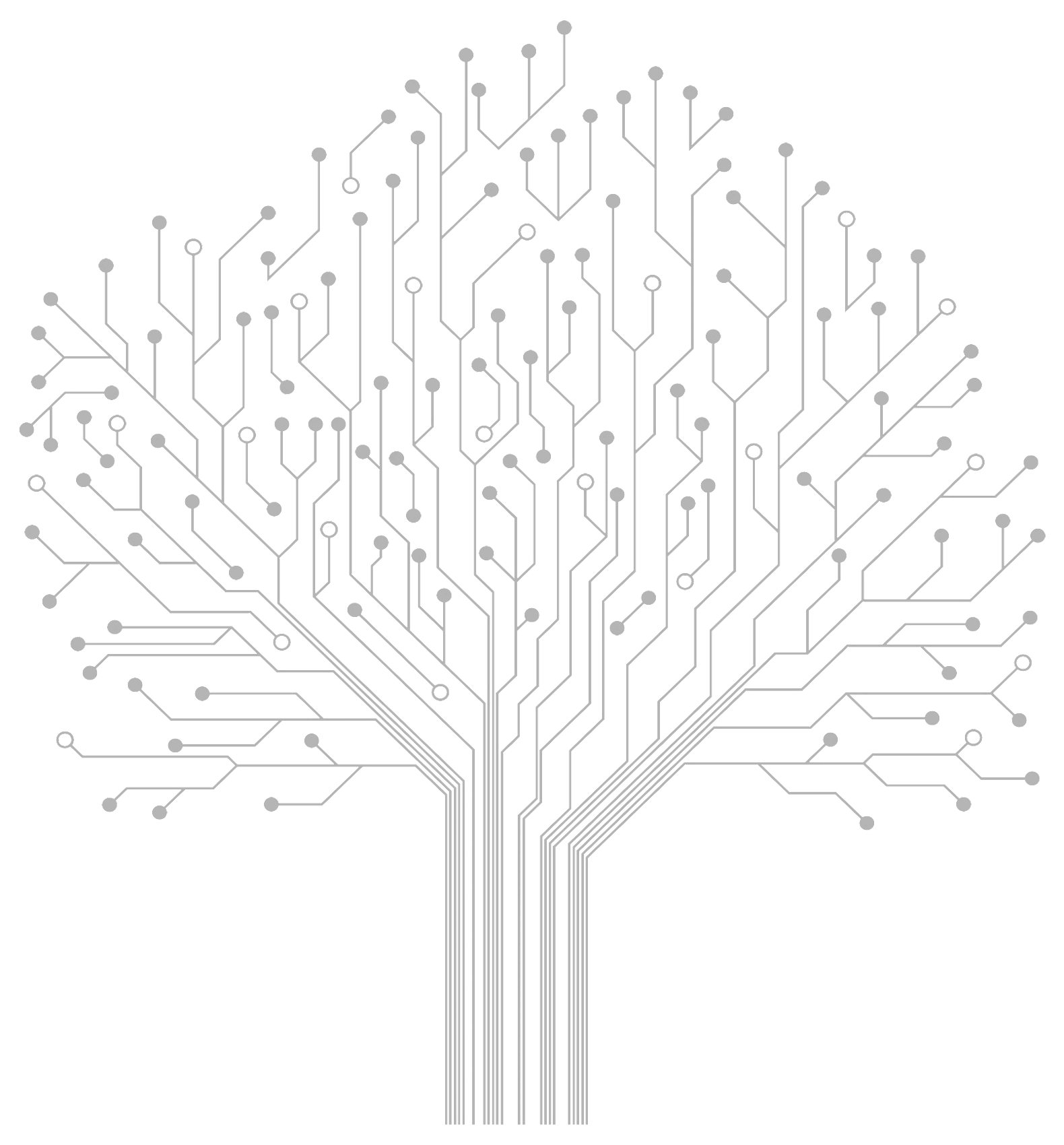 DAS SLOWENISCHE BIBLIOTHEKSWESEN
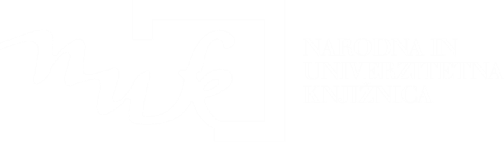 Center za razvoj knjižnic
, 
Mag. Stanislav Bahor
Narodna in univerzitetna knjižnica (CeZaR) 
Turjaška 1, 1000 Ljubljana 
tel.: +386 1 5861 345
e-mail: stanislav.bahor@nuk.uni-lj.si 

http://www.nuk.uni-lj.si
04. 11. 2017
1
Blick auf die Geschichte des slowenischen Bibliothekswesens
Das slowenische Bibliothekswesen hat eine lange Tradition. 
Mit den Mönchen sind in das damalige slowenische Gebiet auch Bücher gekommen. Im 11. Jahrhundert begannen die Klosterbibliotheken zu entstehen.
Das Zisterzienserkloster Stična ist das älteste Kloster auf dem heutigen slowenischen Gebiet und das einzige erhalten gebliebene Zisterzienserkloster in Slowenien, obwohl es während der Reformen von Maria Theresia abgeschafft wurde.
Von den älteren Orden hatten auch die Kartäuser in Bistra und Pleterje reiche Bibliotheken. Die Bibliothek in Pleterje existiert noch heute.
 Franziskaner und Kapuziner hatten auch eigene Bibliotheken, manche von diesen Bibliotheken sind noch heute erhalten.
2
Blick auf die Geschichte des slowenischen Bibliothekswesens
Schon im Jahre 1568 wurde in Ljubljana eine protestantische Bibliothek eingerichtet. Primož Trubar spendete seine Bibliothek der protestantischen Schule, und andere Protestanten vermehrten diese Bibliothek mit ihren Gaben. In gewissem Sinne war das vielleicht die erste öffentliche Bibliothek in Slowenien, obwohl sich der Kreis der Nutzer auf protestantische Priester, Lehrer und Bürger beschränkte.
Zur Zeit der Gegenreformation konfiszierte Bischof Hren (Chron) diese Bibliothek und sie wurde anschließend in die Diözesanbibliothek in Gornji Grad (Oberburg) überführt. Filip Terpin hat 1655 den ältesten erhaltenen Katalog in Slowenien zusammengestellt. Im Jahre 1798 sind die erhaltenen Bücher in die Lyceum-Bibliothek Ljubljana gekommen, die Vorgängerin der heutigen National- und Universitätsbibliothek.
3
Blick auf die Geschichte des slowenischen Bibliothekswesens
Erwähnen wir auch die Jesuitenbibliothek in Ljubljana, die im Jahre 1596 gegründet wurde, als die Jesuiten nach Ljubljana kamen. 1774 brannte sie nieder, 637 Bücher wurden aus dem Brand gerettet und bildeten die Grundlage für die Bildung der Lyceum-Bibliothek.
Academia operosorum Labacensium (1693) war die erste Akademie der Wissenschaften in Ljubljana und nach den Regeln musste sie auch eine öffentliche Bibliothek und einen Bibliothekar haben. Für die Bibliothek wurde im Seminar eine spezielle Halle gebaut. Die Arbeit wurde 1725 vollendet. Doch bereits vor Beginn der Arbeit der Bibliothek wurde die Akademie 1721 eingestellt und ging schließlich in den Besitz des Seminars über. Daher wurde der Zweck, eine öffentliche Bibliothek zu sein, niemals erfüllt.
4
Blick auf die Geschichte des slowenischen Bibliothekswesens
Weil Ljubljana noch keine öffentliche Bibliothek besaß, wurden die Anforderungen an ihre Errichtung immer strenger. 
Die Lyceum-Bibliothek (die Vorgängerin der National- und Universitätsbibliothek) wurde 1774 durch das Dekret von Maria Theresia gegründet. Basis für die Gründung der Bibliothek waren die schon erwähnten 637 Bücher des aufgelösten Jesuitenkollegiums in Ljubljana. Später wuchs der Bestand mit Büchern aus den abgeschafften Klöstern, aus Sammlungen anderer religiöser und politischer Einheiten und Individuen. 
Als erste bibliotekarische Verordnung für die slowenischen Bibliotheken gilt die Bibliotheksinstruktion für staatliche Bibliotheken aus dem Jahre 1778 von Franz Stephan Rautenstrauch.
5
Blick auf die Geschichte des slowenischen Bibliothekswesens
Im Jahr 1807 bekam die Lyceum-Bibliothek das Recht auf das Pflichtexemplar aller Pressemitteilungen aus dem Gebiet des Landes Krain. 
Während der französischen Besetzung hat sie das Recht auf das Pflichtexemplar aus dem gesamten Verwaltungsgebiet der Illyrischen Provinzen bekommen. 
Nach der Abschaffung des Lyceums in Ljubljana im Jahr 1850 wurde die Bibliothek zur regionalen Studienbibliothek.
6
Blick auf die Geschichte des slowenischen Bibliothekswesens
Große Veränderungen fanden im 20. Jahrhundert statt. Am 29. Oktober 1918 entstand der Staat der Slowenen, Kroaten und Serben (SHS). Im Jahre 1919 wurde die Lyceumbibliothek eine staatliche Studienbibliothek, eine Zentralbibliothek für ganz Slowenien mit dem Recht, das Pflichtexemplar aus diesem Bereich zu erhalten. 
Bei der Gründung der ersten slowenischen Universität in Ljubljana im Jahre 1919 übernahm die Bibliothek auch die Funktionen und Aufgaben der zentralen Universitätsbibliothek, blieb aber leider räumlich in einer temporären Unterkunft eingebettet. 
Erst im Jahre 1938 wurde diese Bibliothek in Ljubljana zur Universitätsbibliothek ernannt.
7
Blick auf die Geschichte des slowenischen Bibliothekswesens
Im Jahre 1921 entstand das Königreich der Serben, Kroaten und Slowenen. Die Bibliothek wurde zur "Staatsbibliothek" und Pflichtexemplare aus anderen Teilen des ehemaligen Jugoslawien  flossen in ihren Fonds ein. 
Aufgrund der großen räumlichen Notlage wurden in der Öffentlichkeit Forderungen nach neuen Räumlichkeiten gestellt. 
Die Pläne für die neue Universitätsbibliothek wurden vom Architekten Jože Plečnik in den Jahren 1930-31 entworfen.
In das jetzige Gebäude zog die Bibliothek im Frühjahr 1941 um. Am Ende des Krieges (1945) wurde der Universitätsbibliothek der Rechtsstatus der slowenischen Nationalbibliothek zuerkannt.  Sie wurde umbenannt  in National- und Universitätsbibliothek. So heisst sie noch heute.
8
Blick auf die Geschichte des slowenischen BibliothekswesensSchulbibliotheken
Im 17. und 18. Jhdt. wurden auf dem damaligen slowenischen Gebiet Gymnasien gegründet. In Maribor wurden sie duch Jesuiten geführt, in Novo mesto aber durch Franziskaner.
Ihre Lehrer haben die Fonds von Klosterbibliothen benutzt. Nach der Abschaffung der Jesuiten folgte im Jahre 1774 die Einführung der obligatorischen öffentlichen Bildung.
Im Jahre 1849 wurde durch eine spezielle organisatorische Verordnung des Ministeriums die Tätigkeit  der Schulbibliotheken eigefűhrt.
Auf allen Sekundarschulen wurden obligatorisch Schulbibliotheken für Professoren und Schüler eingerichtet.
9
Blick auf die Geschichte des slowenischen BibliothekswesensSchulbibliotheken
Die Vorschriften, welche sich auf Schulbibliotheken beziehen, finden wir wieder im Jahre 1929, als das Schulgesetz für Sekundarschulen, Lehrerschulen und Volksschulen in Kraft gesetzt wurde. 
Zu dieser Zeit wurde die Schulbibliothek für Professoren und Studenten obligatorisch und konnte bei Bedarf auch in eine öffentliche Bibliothek umgewandelt werden. Im Jahre 1940 gab es in Slowenien 971 Schulbibliotheken mit insgesamt 846.000 Büchern.
Bis zum Ende des zweiten Weltkrieges machten die Schulbibliotheken keine großen Fortschritte. Bibliotheken in den Sekundarschulen und Lehrerbibliotheken waren in etwas besserer Lage.
10
Blick auf die Geschichte des slowenischen BibliothekswesensSchulbibliotheken
Die Entwicklungszeit seit dem Zweiten Weltkrieg bis 1960 war ohne gesetzliche Regelungen, Anweisungen und Richtlinien.
Die Situation hat sich bis 1960 leicht verbessert. Etwa 80% der Schulen verfügten über Bibliotheken. 
Alle Schulen zusammen hatten 1.031.000 Bücher. Die meisten Bücher waren Belletristik. 
Nur 1/3 der Bibliotheken hatten freien Zugang. Die Bücher wurden größtenteils vom Lehrer verwaltet, weil sie in Schränken eingesperrt waren. Die Arbeit in der Bibliothek wurde nicht als pädagogische Arbeit anerkannt.
11
Blick auf die Geschichte des slowenischen BibliothekswesensSchulbibliotheken
Nach 1960 wurden die ersten Anweisungen für die Organisation und Arbeit der Schulbibliothek veröffentlicht. 
Obwohl das Bibliotheksgesetz von 1961 Schulbibliotheken nicht erwähnt, wurde der Begriff "Schulbibliothek" eingeführt.
1963 wurde das erste Seminar für Schulbibliotheken organisiert. 
1964 wurden die ersten Anweisungen für die Organisation und Arbeit der Schulbibliotheken herausgegeben. Sie bestimmen die Unterbringung von Materialien für Kinder nach den Entwicklungsstadien von Kindern und die Einstufung von professionellen Materialien gemäß der UDK.
Die Arten von Katalogen, die eine Schulbibliothek haben muss, werden ebenfalls angegeben. Dies sind der alphabetische Katalog und der systematische Katalog.
12
Blick auf die Geschichte des slowenischen BibliothekswesensSchulbibliotheken
Im Jahr 1972 wurden Standards für das Funktionieren von Schulbibliotheken entwickelt, die von der NUK und der professionellen Bibliothekarorganisation erstellt wurden.
Die zuständige Bildungseinrichtung hat bereits 1972 im neuen Lehrplan für die Grundschule einen Teil dieser Normen übernommen.
Die Schulbibliothek wurde in den Standards als ein integraler Teil des Bibliotheksinformationssystems vorgestellt. 
Die Rolle der Schulbibliothek beim Erwerb des vorgeschriebenen Wissens und bei den pädagogischen Aufgaben des Schulbibliothekars wurde hervorgehoben.
13
Blick auf die Geschichte des slowenischen BibliothekswesensSchulbibliotheken
Voraussetzung für die Anstellung in der Schulbibliothek war: Ein Bibliothekar mit einer pädagogischen Prüfung an der Pädagogischen Akademie; oder ein Lehrer mit einer Fachprüfung für den Bibliothekar an der NUK.
Der Status eines Schulbibliothekars wird mit dem Status eines pädagogischen Arbeiters gleichgesetzt.
Das Bibliotheksgesetz von 1982 umfasste Schulbibliotheken als eine spezielle Art von Bibliothek im Bibliotheks- und Informationssystem von Slowenien.
Leider wurden alle diese Bestimmungen in der Praxis nur teilweise  realisiert.
14
Blick auf die Geschichte des slowenischen BibliothekswesensSchulbibliotheken
Die Entwicklung der Informationstechnologie und die Menge an verfügbarem Wissen haben stetig zugenommen, neue Medien und neue Informationsquellen sind entstanden.
Die Schulbibliothek wurde zu einem multimedialen Informationszentrum, das unter den Bedingungen des modernen Lebens von Lehrern und Schülern benötigt wurde.
Der Lehrer konnte nicht mehr die einzige Quelle für Information und Wissen sein, er benötigte zunehmend die Hilfe eines Schulbibliothekars und einer Schulbibliothek.
Nur eine gut ausgestattete Schulbibliothek und ein entsprechend qualifizierter Schulbibliothekar können entsprechende Unterstützung geben.
15
Blick auf die Geschichte des slowenischen BibliothekswesensSchulbibliotheken
Ende 1989 wurden neue Standards für Schulbibliotheken verabschiedet. Die Standards definieren Ziele, Aufgaben, Bibliotheksmaterialien, professionelle Organisation der Bibliothek, Bibliothekspersonal sowie den Raum und die Ausstattung der Schulbibliothek.
Die Schulbibliothek ist integraler Bestandteil der gesamten Bildungsarbeit in der Grundschule und Sekundarschule. Sie ist für den Bildungsprozess, die Bedürfnisse von Schülern und Schulpersonal bestimmt.
Die Schulbibliothek verbindet sich mit dem Bibliotheksinformationssystem mit einer einheitlichen professionellen Verarbeitung von Bibliotheksmaterialien, mit  einheitlichen Katalogen, der Entwicklung von Fernleihe und dem Informationsfluss.
Die Materialien der Schulbibliothek müssen repräsentativ für alle Fachbereiche der Bildungsarbeit in der Schule sein.
16
Blick auf die Geschichte des slowenischen BibliothekswesensSchulbibliotheken
Die Konzeption der Entwicklung der slowenischen Schulbibliotheken (1995) ist ein wichtiges Dokument, das die Rolle und Bedeutung der Schulbibliothek, ihre Integration in das gesamte Leben und die Arbeit der Schule und ihre Platzierung im Bibliotheksinformationssystem des Staates definiert.
Die Schulbibliothek ist als integraler Bestandteil des gesamten Bildungsprozesses an der Grund- und Mittelschule anerkannt.
Sie ist für den Bildungsprozess, die Bedürfnisse von Schülern und Schulpersonal bestimmt.
17
Blick auf die Geschichte des slowenischen BibliothekswesensSchulbibliotheken
Im Jahre 1996 wurde das Gesetz über die Organisation und Finanzierung von Bildung und Erziehung angenommen, das auch die Funktionsweise der Schulbibliothek definiert. 
Artikel 68: Die Schule hat eine Bibliothek. Die Bibliothek sammelt, bearbeitet, bewahrt, präsentiert und verleiht Bibliotheksmaterialien und führt Informations- und Dokumentationsarbeiten als Element der Bildungsarbeit in der Schule durch.
Heute hat jede Schule in Slowenien eine Schulbibliothek und einen oder mehrere qualifizierte Schulbibliothekare. Die überwiegende Mehrheit der Schulbliotheken hat bereits in der Praxis die in den Standards gestellten Ziele erreicht.
Neuerungen, die durch das Gesetz zur Änderung des Bibliothekargesetzes (ZKnj-1A) eingeführt wurden, werden später erklärt.
18
Spezialbibliotheken
Nach den Bestimmungen des Bibliotheksgesetzes bieten Spezialbibliotheken spezialisierte Informationen in einzelnen wissenschaftlichen, beruflichen und problemorientierten Bereichen oder in den Organisationen, an denen sie beteiligt sind.
Spezielle Bibliotheken unterliegen der materiellen Verarbeitung von Bibliotheksmaterialien und internen Dokumenten der Organisationen, denen sie angehören.
Ihre Aufgabe ist es, spezialisierte Bibliotheksbestände und Datenbanken aufzubauen, Bewertung und Bereitstellung spezieller Informationen, Schulung der Benutzer, um spezielle Informationen zu finden.
19
Spezialbibliotheken
Die erste professionelle Anordnung von Spezialbibliotheken in Slowenien wurde 1962/63 durchgeführt. Zu dieser Zeit wurde auch eine systematische Bestandsaufnahme der Materialien in diesen Bibliotheken durchgeführt. In Slowenien gibt es keine selbständigen Spezialbibliotheken, sie sind nur Teil der Organisation, für die sie bestimmt sind.
20
Spezialbibliotheken
Für die Zwecke der Statistik sind Spezialbibliotheken in folgende Bereiche unterteilt: Kultur, Wissenschaft, Regierung, Industrie, Gesellschaft und andere Spezialbibliotheken.
Ihre Aufgabe ist es, Bibliotheksmaterial zu sammeln, zu verarbeiten, zu bewahren und zu verteilen, die Sicherstellung der Verfügbarkeit von Bibliotheksmaterial und elektronischen Veröffentlichungen, Aufbau von Bibliothekskatalogen, Datenbanken und anderen  Informationsquellen, Vermittlung von bibliographischen und anderen Informationsdiensten und Teilnahme an Fernleihe und Informationskompetenz der Benutzer.
Heute gibt es in Slowenien etwa 130 Spezialbibliotheken. Aufgrund der sozialen Veränderungen ist die Anzahl der Spezialbibliotheken in der Wirtschaft in letzter Zeit stark zurückgegangen.
21
Ӧffentliche Bibliotheken
Die Grundlage für die heutige Organisation von öffentlichen  Bibliotheken war das Konzept der Entwicklung des Bibliothekswesens in Slowenien von 1971. Zu dieser Zeit haben sich die Volks-, Studien- und Syndikalen Bibliotheken in ein Netzwerk unabhängiger Bibliotheken umgewandelt. Nach dem Bibliotheksgesetz von 1982 entstand eine neue Organisation von Bibliotheken, die damals allgemeinbildende Bibliotheken genannt wurden.
In dem Bibliotheksgesetz von 2001 werden sie Öffentliche Bibliotheken genannt.
22
Ӧffentliche Bibliotheken
Heute haben wir ein Bibliotheksnetz von 58 öffentlichen Bibliotheken, die unabhängige juristische Personen sind.
Zehn von diesen Bibliotheken haben die Funktion einer Regionalbibliothek.
Diese 58 öffentlichen haben 271 Ortsbibliotheken, die unter der Leitung von öffentlichen Bibliotheken stehen.
Darüber hinaus gibt es 12 mobile Bibliotheken mit 720 Haltestellen
und 93 mobilen Sammlungen.
38 Gemeinden erbringen  Bibliotheksdienstleistungen mit Hilfe einer mobilen Bibliothek.
23
Ӧffentliche Bibliotheken
Bestand im Jahre 2016: 11.899.230 Einheiten
Zuwachs im 2016: 421.686 Einheiten
Kosten für Ankauf des Bibliotheksmaterials: 6.770.751 EUR.
Kosten für Ankauf von elektronischen Ressourcen: 318.813 EUR.
Kosten für Ausbildung von Bibliothekspersonal: 239.010 EUR.
Fachpersonal: 933,25 VZÄ (Vollzeitäquivalente)
24
Hochschulbibliotheken
In Slowenien haben wir 123 Hochschulbibliotheken und 4 Universitäten:
Universität in Ljubljana – 64 Hochschulbibliotheken
Universität in Maribor – 14 Hochschulbibliotheken
Universität in Nova Gorica – 1 Hochschulbibliothek
Universität in Koper – 7 Hochschulbibliotheken
Unabhängige Hochschuleinrichtungen - 37
20. 04. 2017
STRATEŠKE USMERITVE IZVAJANJA POSEBNIH NALOG OOK
25
Hochschulbibliotheken
Bestand im 2016: 5.324.144 Einheiten des Bibliothekmaterials (ohne NUK). 
Zuwachs im jahre 2016 war 132.742 Einheiten (ohne NUK).
Sie ermöglichen Zugriff zu 1.522 Datenbanken (ohne NUK). 
Sie bilden 86 Datenbanken.
Kosten für Ankauf des Bibliotheksmaterials: 6.237.750 EUR (ohne NUK).
Kosten für Ankauf von elektronischen Ressourcen: 1.648.352 EUR (ohne NUK).
Kosten für Ausbildung von Bibliothekspersonal: 47.698 EUR (ohne NUK).
Fachpersonal: 65,05 VZÄ (ohne NUK)
20. 04. 2017
STRATEŠKE USMERITVE IZVAJANJA POSEBNIH NALOG OOK
26
Studium des Bibliothekswesens in Slowenien
Die erste organisierte Form der professionellen Ausbildung von Bibliothekaren in Slowenien war ein fünfmonatiger professioneller Kurs in den Jahren 1947 und 1949 für Kandidaten mit abgeschlossener Sekundarschule.
Bis zum Jahre 1960 gab es keine formalisierte Ausbildung für Bibliothekare. Die regelmäßige berufliche Ausbildung fűr Bibliothekare begann im Schuljahr 1964/65 mit einem höheren Studium des Bibliothekswesens an der Pädagogischen Akademie in Ljubljana. 
Dieses Studium haben 22 Generationen von Studenten abgeschlossen.
27
Studium des Bibliothekswesens in Slowenien
Für das Studium konnten sich Bewerber anmelden, die zuvor eine vierjährige Sekundarschule absolviert hatten. 
Nach dem Studium mussten sie noch eine Fachprüfung aus Bibliothekswesen absolvieren. Die Fachprüfung für Bibliothekare aus dem Kulturbereich unterschied sich von der Fachprüfung für Schulbibliothekare.
Im Juni 1985 wurde ein neues Hochschulbildungsprogramm für das Bibliothekswesen vorbereitet, das im Schuljahr 1987/88 begann. Das Programm wird noch heute von der philosophischen Fakultat in Ljubljana durchgefűhrt.
Es gibt auch ein spezielles Studienprogramm zur ergänzenden Ausbildung aus dem Bibliothekswesen für Absolventen der ehemaligen Pädagogischen Akademie.
28
Das Postdiplomstudium des Bibliothekswesens war ein Studienprogramm vor der Bologna Reform. 
Kandidaten für ein Postdiplomstudium des Bibliothekswesens aus Slowenien besuchten vor 1996 ein entsprechendes Programm der Philosophischen Fakultät in Zagreb. 
Im Februar 1989 wurde der Vorschlag eines Postdiplomstudiums für Bibliothekswesen an das Dekanat der Philosophischen Fakultät  in Ljubljana vorgelegt. Der Vorschlag des Programms wurde im Jahre 1996 angenommen.
Alle laufenden Studienprogramme des Bibliothekswesens auf der Philosophischen Fakultät entsprechen den Bologna-Reformen.
29
Slowenische Bibliotheksgesetze im 20. Jahrhundert
Das erste slowenische Bibliotheksgesetz aus dem Jahre 1961 spricht űber Bibliotheken, die autonome Kultur- und Bildungseinrichtungen sind oder sich in der Zusammensetzung staatlicher Einrichtungen, Institutionen, Schulen, Wirtschafts- oder Sozialorganisationen befinden.
Das Gesetz befasst sich in erster Linie mit den formalen Formen der Einrichtung von Bibliotheken als Institutionen und der Bestimmung der Bibliotheksverwaltungsbehörden.
 Im Gesetz gibt es keine Bestimmungen über den Inhalt von Bibliotheksaktivitäten, noch über das Material und die Organisation der Bibliothek.
30
Slowenische Bibliotheksgesetze im 20. Jahrhundert
Das Bibliotheksgesetz aus dem Jahre 1965 teilt die Bibliotheken in autonome und selbstverwaltete Institutionen und andere, die von staatlichen Stellen und anderen Organisationen als interne Organisationseinheiten gegrűndet sind. 
Es gab keine Aufteilung in verschiedene Arten von Bibliotheken.
Auch dieses Gesetz behandelt nicht den Inhalt des Bibliothekswesens, es enthält keine Regeln, die sich auf die professionelle Arbeit der Bibliothek beziehen. Es reflektiert angesichts der organisatorischen Veränderungen in der damaligen Gesellschaft lediglich die neue Terminologie in veränderten sozialen Beziehungen.
31
Slowenische Bibliotheksgesetze im 20. Jahrhundert
Das Bibliotheksgesetz von 1982 markiert eine große Veränderung in der Regulierung des Bibliothekswesens in Slowenien. Bibliotheken werden als System betrachtet.
Das Bibliotheks- und Informationssystem Sloweniens bestand aus National- und Universitätsbibliothek, öffentlichen, speziellen, Hochschul- und Schulbibliotheken.
Das Gesetz regelt Bibliotheksaktivitäten, Aufgaben und Organisation von Bibliotheken, Geschäfts- und Bibliotheksmanagement sowie spezielle Aufgaben von regionalen Bibliotheken.
32
Slowenische Bibliotheksgesetze im 20. Jahrhundert
Das Bibliothekswesen ist nach diesem Gesetz systematische Sammlung, professionelle Verarbeitung, Erhaltung und Präsentation von Bibliotheksmaterial.
Die Bibliothek ermöglicht die Verwendung von Bibliotheksmaterial,   und führt andere bibliografische, Informations-, Dokumentations- und Kommunikationsarbeiten für die Öffentlichkeit durch.
Das Gesetz aus dem Jahre 1982 definiert sehr genau die Arten von Bibliotheksmaterialien, die die Bibliotheken zu dieser Zeit hatten.
Die Tätigkeit der Bibliotheken ist auf die Erziehung, die Entwicklung der beruflichen und wissenschaftlichen Arbeit, den Wissenstransfer und die Befriedigung der kulturellen Bedürfnisse der arbeitenden Bevölkerung ausgerichtet.
33
Slowenische Bibliotheksgesetze im 20. Jahrhundert
Das Bibliothekswesen war von besonderer gesellschaftlicher Bedeutung.
Zu dieser Zeit hatten wir in Slowenien Sozialismus.
Nach diesem Gesetz waren Bibliotheken Organisationen, die das Bibliothekswesen als Haupttätigkeit ausüben. Bibliotheken konnten auch als Organisationseinheiten innerhalb von Kultur-, Bildungs- und anderen Organisationen oder staatlichen Körpern organisiert werden.
34
Slowenische Bibliotheksgesetze im 20. Jahrhundert
Das Gesetz aus dem Jahre 1982 definiert 
  das System von  Bibliotheken als System von:
- öffentlichen Bibliotheken,
- Schulbibliotheken,
- Hochschul- oder Universitätsbibliotheken,
- Spezialbibliotheken, und
- National- und Universitätsbibliothek.
Die Tätigkeit der öffentlichen Bibliotheken richtet sich in erster Linie auf Erziehung, Bildung und Befriedigung der kulturellen Bedürfnisse der Bürger.
35
Slowenische Bibliotheksgesetze im 20. Jahrhundert
Die Tätigkeit der Schulbibliotheken richtet sich in erster Linie auf den Bildungsprozess und die Bedürfnisse von Schülern und Arbeitern in Grund- und Mittelschulen.
Die Tätigkeit von Hochschul- oder Universitätsbibliotheken richtet sich in erster Linie auf den Bildungsprozess und die Forschung oder künstlerische Arbeit sowie auf die Bedürfnisse von Studenten und Arbeitern in Akademien und Hochschulen.
Die Tätigkeit von Spezialbibliotheken ist in erster Linie für die berufliche und Forschungsarbeit in einem bestimmten Bereich bestimmt. 
Die Tätigkeit der Nationalbibliothek zielt vor allem darauf ab, Bibliotheksmaterial zu erhalten, zu präsentieren und die Verwendung von Bibliotheksmaterial zu ermöglichen, das die slowenische spirituelle Kreativität dokumentiert. Die Nationalbibliothek fördert Bibliotheksaktivitäten  und verbindet das Bibliotheksinformationssystem Sloweniens.
36
Slowenische Bibliotheksgesetze im 20. Jahrhundert
Die Einzigartigkeit des Bibliotheks- und Informationssystems ist insbesondere gewährleistet durch:
- Koordinierung der Aktivitäten;
- einheitliche professionelle Bearbeitung von Bibliotheksmaterial;- 
einheitliche Art der Erfassung und Verarbeitung von Informationen und Daten;
- einheitliche Verwaltung von Katalogen und anderer Dokumentation von Bibliotheksmaterial und gemeinsame Bereitstellung des Betriebs von zentralen Katalogen; und
- Entwicklung der Fernleihe.
37
Slowenische Bibliotheksgesetze im 20. Jahrhundert
Bedingungen für das Einrichten einer Bibliothek:
Die Bibliothek kann mit der Arbeit beginnen, wenn sie die folgenden Bedingungen erfüllt:
- angemessenes Volumen und Auswahl des Bibliotheksmaterials, das fachlich geregelt ist;
- angemessenes professionelles Personal;
- geeignete Ausrüstungen und räumliche Bedingungen, die Benutzern den Zugriff auf Bibliotheksmaterial ermöglichen und den Bibliothekaren die Durchführung von Aufgaben.
Detailliertere Bestimmungen sind in der Richtlinie enthalten.
38
Slowenische Bibliotheksgesetze im 20. Jahrhundert
Besonders aufgeführt sind die Aufgaben, die von Bibliotheken ausgeführt werden, die für die Koordination des Betriebs von Bibliotheken in ihrem Gebiet verantwortlich sind.
Besondere Aufgaben der National- und Universitätsbibliothek sind ebenfalls offengelegt. Die spezifischen Aufgaben sind wie folgt:
- Entwicklung des Bibliotheksberufs;
- Organisation der Berufsausbildung von Bibliothekaren;
Verwaltung von zentralen Katalogen von Bibliotheksmaterialien in Slowenien.
39
Slowenische Bibliotheksgesetze im 21. Jahrhundert
Im Jahre 2001 haben wir ein neues Bibliotheksgesetz bekommen.
Das Gesetz definiert einen öffentlichen Dienst im Bereich der Bibliotheksaktivitäten, indem es Folgendes vorsieht:
- Tätigkeiten, Einrichtung, Finanzierung und Überwachung von Bibliotheken, die aus öffentlichen Mitteln finanziert werden, und von Bibliotheksinformationsservice für den Datenaustausch im nationalen bibliographischen System (COBISS);
 - ein nationales bibliographisches System und Bedingungen für die Aufnahme in dieses System;
- die Aufgaben des Nationalrates für Bibliotheksaktivitäten.
40
Slowenische Bibliotheksgesetze im 21. Jahrhundert
Das nationalbibliographische System besteht aus Bibliotheken, die die rechtlichen Voraussetzungen für die Aufnahme in dieses System erfüllen, aus der slowenischen Nationalbibliothek und einer Organisation, die die Tätigkeit des Bibliotheksinformationsdienstes für den Datenaustausch in diesem System ausübt.
Bei der Beschreibung des Bibliotheksmaterials wurde zum ersten Mal im Gesetz auch elektronisches Material erwähnt.
Als eine besondere Kategorie erscheint im Gesetz zum ersten Mal auch Bibliotheksmaterial, das ein Kulturdenkmal ist.
Die Verteilung der Bibliotheken ist die gleiche wie im vorherigen Gesetz, d.h. die Nationalbibliothek, die öffentlichen Bibliotheken, die Schul-, die Hochschul- und die Spezialbibliotheken.
41
Slowenische Bibliotheksgesetze im 21. Jahrhundert
Unter den Bedingungen für die Ausübung der bibliothekarischen Tätigkeit werden die Bestimmungen des Gesetzes von 1982 wiederholt, nämlich:
- angemessenes Volumen und Auswahl des Bibliotheksmaterials, das fachlich geregelt ist;
- angemessenes professionelles Personal;
- geeignete Ausrüstungen und räumliche Bedingungen;
- angemessene Organisation der Bibliotheksaktivität.
42
Slowenische Bibliotheksgesetze im 21. Jahrhundert
Nationales bibliographisches System
Die gemeinsame Grundlage für das Funktionieren des nationalbibliographischen Systems sind:
- standardisierte und gegenseitige Verarbeitung von Bibliotheksmaterialien und einheitliche Katalogisierung
- angemessene Ausbildung von Fachkräften für die gegenseitige Katalogisierung,
Computer- und Kommunikationsverbindungen zwischen Bibliotheken.
43
Slowenische Bibliotheksgesetze im 21. Jahrhundert
Der Nationale Rat für Bibliothekswesen ist das Experten- und Beratungsgremium der Regierung der Republik Slowenien für die Entscheidungsfindung in beruflichen Angelegenheiten im Bereich der Bibliotheksaktivitäten. Seine Aufgabe ist es auch, Standards für Bibliotheken zu verabschieden.
44
Slowenische Bibliotheksgesetze im 21. Jahrhundert
Im November 2015 trat eine Änderung des Gesetzes über das Bibliothekswesen von 2001 in Kraft . Diese Änderung bedeutet eine große Veränderung der Position von Schulbibliotheken im Bibliothekssystem. 
Vor der Gesetzesänderung wurden Schulbibliotheken als Subsystem innerhalb eines einhetlichen Bibliothekssystems definiert, das einen öffentlichen Dienst im Bereich der Bibliotheksaktivitäten ausübt.
Jetzt aber ist die Tätigkeit von Schulbibliotheken eine Tätigkeit, die für die Erbringung öffentlicher Dienst im Bildungsbereich erforderlich ist.
In Übereinstimmung mit dem geänderten Gesetz müssen auch mehrere Änderungen im Bereich der Schulbibliotheken vorgenommen werden:
45
Slowenische Bibliotheksgesetze im 21. Jahrhundert
-	Änderung der Regeln über die Bedingungen für die Durchführung von Bibliotheksaktivitäten von Schulbibliotheken (im Prozess);
-	Einbeziehung aller Schulbibliotheken in das nationale bibliographische System COBISS (im Prozess - bis zum Jahr 2018);
-	Durchführung von statistischen Messungen durch das Zentrum für die Entwicklung von Bibliotheken. Die statistischen Messungen von Schulbibliotheken werden in diesem Jahr zum zweiten Mal mit Hilfe des Systems BibSiSt-online durchgeführt;
-	Verabschiedung einer neuen Strategie für die Entwicklung von Schulbibliotheken. Auf der Grundlage der Strategie werden die Schulen dreijährige Entwicklungspläne für ihre Bibliotheken verabschieden (im Prozess). 
Das Zentrum für die Entwicklung von Bibliotheken (CeZaR) nimmt an all diesen Aktivitäten teil.
46
Statistische Messungen der Aktivitäten slowenischer Bibliotheken
Seit mehr als fünfzig Jahren werden statistische Messungen der Aktivitäten slowenischer Bibliotheken von der National- und Universitätsbibliothek auf der Grundlage gesetzlicher Bestimmungen durchgeführt. 
Seit zwanzig Jahren werden sie vom Zentrum für die Entwicklung von Bibliotheken umgesetzt. Das CeZaR legt gemäß Gesetzgebung und Expertenurteil den Inhalt der Fragebögen und die Häufigkeit der Datenerhebung fest. 
Statistische Messungen wurden innerhalb des BibSiSt-Systems für mehr als zehn Jahre durchgeführt.
47
Statistische Messungen der Aktivitäten slowenischer Bibliotheken
Statistische Messungen der Arbeit von Schulbibliotheken wurden bereits für das Schuljahr 2015/16 durchgeführt. Die Messungen wurden im Rahmen des BibSiSt-Systems durchgeführt, das vom Zentrum für die Entwicklung von Bibliotheken zum Zweck der statistischen Messung aller Arten von Bibliotheken entwickelt wurde. Vor der Änderung des Bibliotheksgesetzes wurden die Messungen für Schulbibliotheken vom Statistischen Amt Sloweniens durchgeführt.
BibSiSt Online (https://bibsist.nuk.uni-lj.si/)ist eine interaktive Schnittstelle zur Erfassung statistischer Daten zur Arbeit der slowenischen Bibliotheken. Ab dem Jahr 2015 haben wir alle statistischen Daten űber die öffentlichen, speziellen und Hochschullbibliotheken in diesem System interaktiv zur Verfűgung. Daten fűr Schullbiblioteken sind ab dem Jahr 2016 verfűgbar.
48
Statistische Messungen der Aktivitäten slowenischer Bibliotheken
Die auf der Basis von statistischen Erhebungen gesammelten Daten werden im laufenden Jahr verarbeitet und veröffentlicht.
Bei der Erstellung von Fragebögen für statistische Messungen in digitaler Form und bei der Verarbeitung der erhaltenen statistischen Daten berűcksichtigen wir die Bestimmungen internationaler Normen im Bereich des Bibliothekswesens.
Der grundlegende Standard für die Erhebung und Interpretation von statistischen Daten ist ISO 2789 - Internationale Bibliotheksstatistik. Alle Definitionen der gemessenen Größen und Beziehungen zwischen den Datenelementen werden in Übereinstimmung mit den Bestimmungen dieser Norm vorbereitet.
49
Statistische Messungen der Aktivitäten slowenischer Bibliotheken
Der folgende Standard, den wir regelmäßig im Centrum berücksichtigen, ist der ISO Standard 11620  - Library Performance Indicators. (Leistungsindikatoren für Bibliotheken). 
Bei der Analyse der gesammelten Daten berücksichtigen wir auch die Bestimmungen der internationalen Standard ISO 16439 – Methods and procedures for accessing the impact of Libraries (Methoden und Verfahren zur Bewertung der Auswirkungen von Bibliotheken).
50
Durchführung statistischer Messungen zur Arbeit von Schulbibliotheken im Schuljahr 2015/16
Statistische Messungen zur Arbeit von Schulbibliotheken im Schuljahr 2015/16 wurden offiziell am 5. Dezember 2016 begonnen und dauerten offiziell zehn Tage, also bis zum 16. Dezember 2016.
Da alle Berichtseinheiten den Fragebogen bis zu diesem Zeitpunkt nicht ausfüllten, wurde die Frist für den Fragebogen bis zum 27. Januar 2017 verlängert, und die Messungen wurde schließlich am 24. Februar 2017 abgeschlossen.
Zum Zeitpunkt der Messungen wurde fachkundige Hilfe beim Ausfüllen des Fragebogens sowie technische Hilfe bei technischen Schwierigkeiten bereitgestellt.
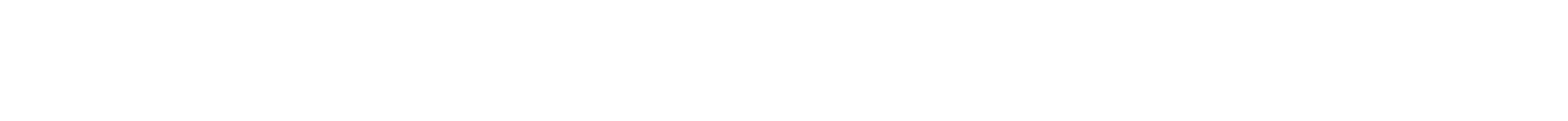 CeZaR, NUK
1
Durchführung statistischer Messungen zur Arbeit von Schulbibliotheken im Schuljahr 2015/16
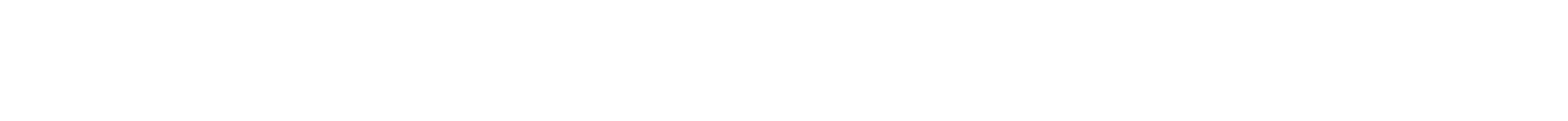 612 Berichtseinheiten wurden wie folgt in die Messungen einbezogen:
- 477 Grundschulen,
- 115 Mittelschulen,
- 4 höhere Berufsschulen und
- 16 Institutionen für die Bildung und Erziehung von Kindern und Jugendlichen mit besonderen Bedürfnissen.
CeZaR, NUK
1
Durchführung statistischer Messungen zur Arbeit von Schulbibliotheken im Schuljahr 2015/16
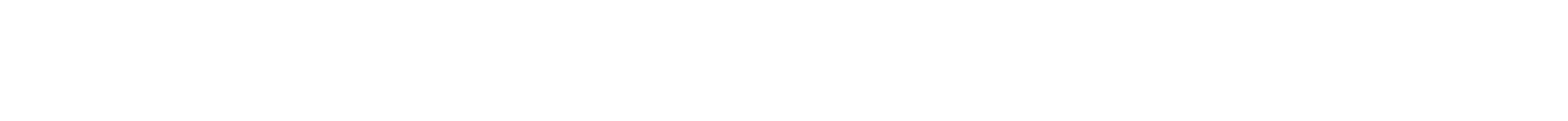 Zum Zeitpunkt der Messungen wurden über 900 Gespräche telefonisch geführt und mehr als 950 E-Mails ausgetauscht.
Zum Zeitpunkt der offiziellen Messungen antworteten 492 Berichtseinheiten von 612 Berichtseinheiten, und nach der abgeschlossenen Erweiterung der Messungen insgesamt 577 Berichtseinheiten.
Der Fragebogen wurde damit von 577 von 612 Schulen ausgefüllt, was 94,3% aller befragten Schulen entspricht.
CeZaR, NUK
1
Durchführung statistischer Messungen zur Arbeit von Schulbibliotheken im Schuljahr 2015/16
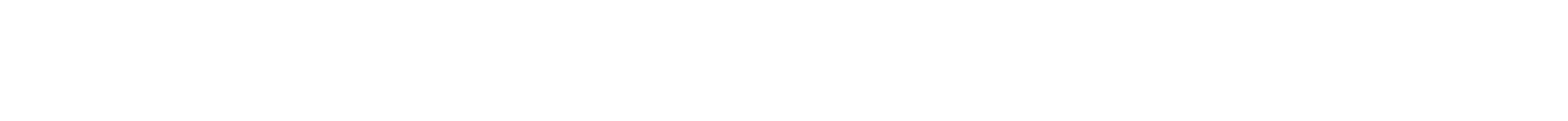 Für die Informationsunterstützung für Schulbibliothekare wurde auf der Internetseite des CeZaR unter dem Titel "Schulbibliotheken" ein eigener Tab eingerichtet.
Dort werden Informationen über die Integration von Schulbibliotheken in das COBISS-System und statistische Messungen von Schulbibliotheken zusammen mit Links zu zusätzlichen Materialien sowie Kontaktpersonen für die Unterstützung bei Messungen mit Namen, Telefonnummern und E-Mail-Adressen gesammelt.
Die Messergebnisse sind unter der Adresse unten verfügbar:
https://cezar.nuk.uni-lj.si/analize/index.php
CeZaR, NUK
1
Durchführung statistischer Messungen zur Arbeit von Schulbibliotheken im Schuljahr 2015/16
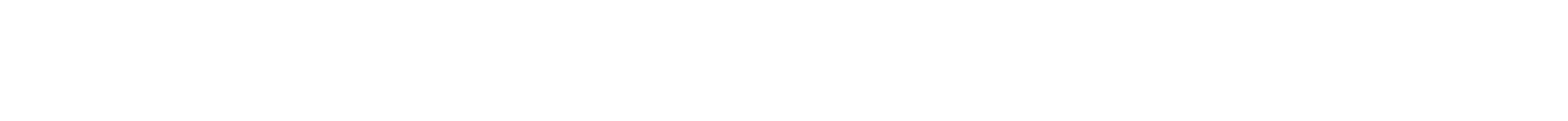 Der Bericht über die Messungen von Schulbibliotheken ist unter folgender Adresse erhältlich:
https://cezar.nuk.uni-lj.si/common/files/studije/porocilo_solske.pdf
  
Wir haben auch Arbeitsmaterialien für die Expertenbasis für die Erstellung der Regeln für die Umsetzung der Aktivitäten der Schulbibliothek vorbereitet.
Eine permanente Aufgabe besteht auch darin, bei der Erstellung neuer Kataloge von Bibliotheksmaterial im COBISS-System zu helfen und zu beraten.
CeZaR, NUK
1
Das Zentrum für die Entwicklung von Bibliotheken
Das Zentrum für die Entwicklung von Bibliotheken (CeZaR) ist seit 2005 ein neuer Name für den Staatlichen Bibliotheksdienst (DMS). Dieser wurde im Jahre 1998 in der National- und Universitätsbibliothek eingerichtet.
Die Umsetzung der Aufgaben, die heute die Kernaktivitäten von CeZaR darstellen, hat jedoch eine viel längere Tradition. Die fachliche Unterstützung der Bibliotheken in Slowenien und die Sammlung und Verbreitung von Informationen über das slowenische Bibliothekswesen wurde bereits im Dekret der Nationalregierung von Slowenien über die National- und Universitätsbibliothek 1945 festgelegt.
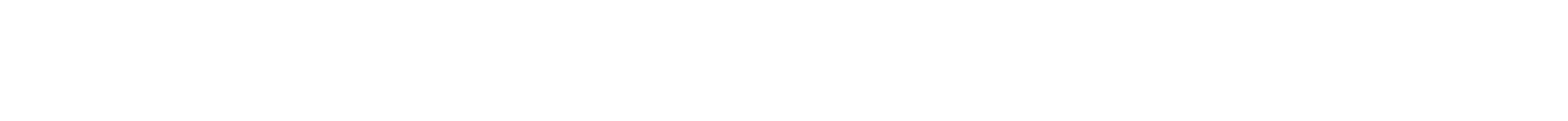 CeZaR, NUK
1
Das Zentrum für die Entwicklung von Bibliotheken
Die Verabschiedung des Gesetzes über Bibliotheken im Jahre 1961 beschleunigte die Entwicklung dieser Aktivitäten im Rahmen des damaligen Nationalen Mutterschaftsdienstes, der 1963 als Abteilung innerhalb der NUK organisiert wurde. Die Notwendigkeit einer professionellen Forschung führte im Jahre 1977 zur Einrichtung des Bibliotheksberufs- und wissenschaftlichen Forschungszentrums. 
Das Zentrum für die Entwicklung von Bibliotheken überwacht daher den Betrieb und die Entwicklung von Bibliotheken, die die Bibliotheksaktivitäten als öffentlicher Dienst durchführen und prüft die Erfüllung der Mindestbedingungen für die professionelle Arbeit.
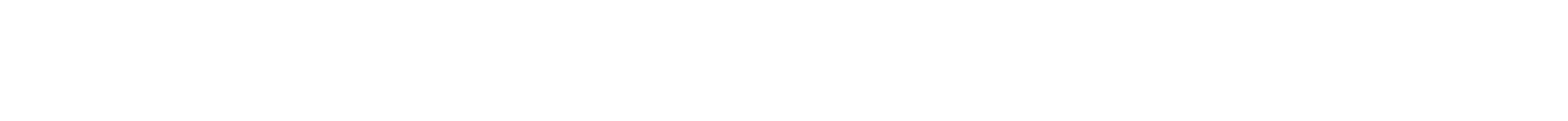 CeZaR, NUK
1
Das Zentrum für die Entwicklung von Bibliotheken
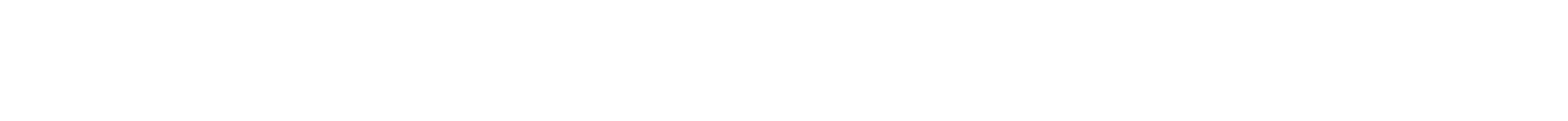 Ziel der Aktivitäten des Zentrums ist es, eine einheitliche und kohärente Entwicklung aller Arten von Bibliotheken zu erreichen, die den aktuellen Welttrends entsprechen und an die objektiven Möglichkeiten und Besonderheiten Sloweniens angepasst werden. 
Das Zentrum für die Entwicklung von Bibliotheken führt in Übereinstimmung mit dem Gesetz über das Bibliothekswesen die folgenden grundlegenden Aufgaben aus:
- sammelt, verarbeitet und überträgt statistische und andere Daten über die Funktionsweise von Bibliotheken,
CeZaR, NUK
1
Das Zentrum für die Entwicklung von Bibliotheken
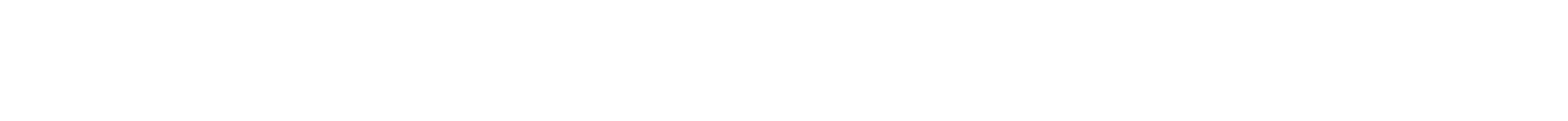 - hält Aufzeichnungen von Bibliotheken,
- bereitet Fachgrundlagen für die Verabschiedung allgemeiner Regelungen und fachlicher Empfehlungen im Bereich des Bibliothekswesens vor,
- koordiniert die besonderen Aktivitäten der zentralen regionalen Bibliotheken.
Das Zentrum ist auch fűr Zuweisung von Sigel und ISIL verantwortlich.
CeZaR, NUK
1
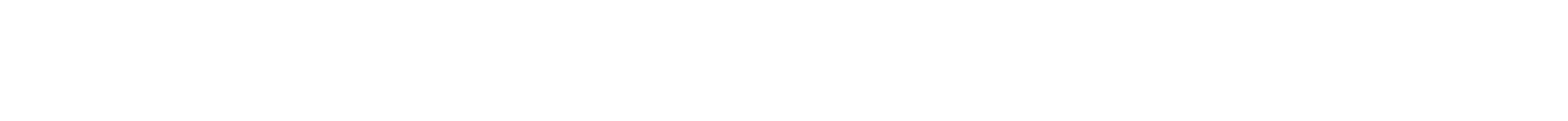 Vielen Dank!
CeZaR, NUK
1